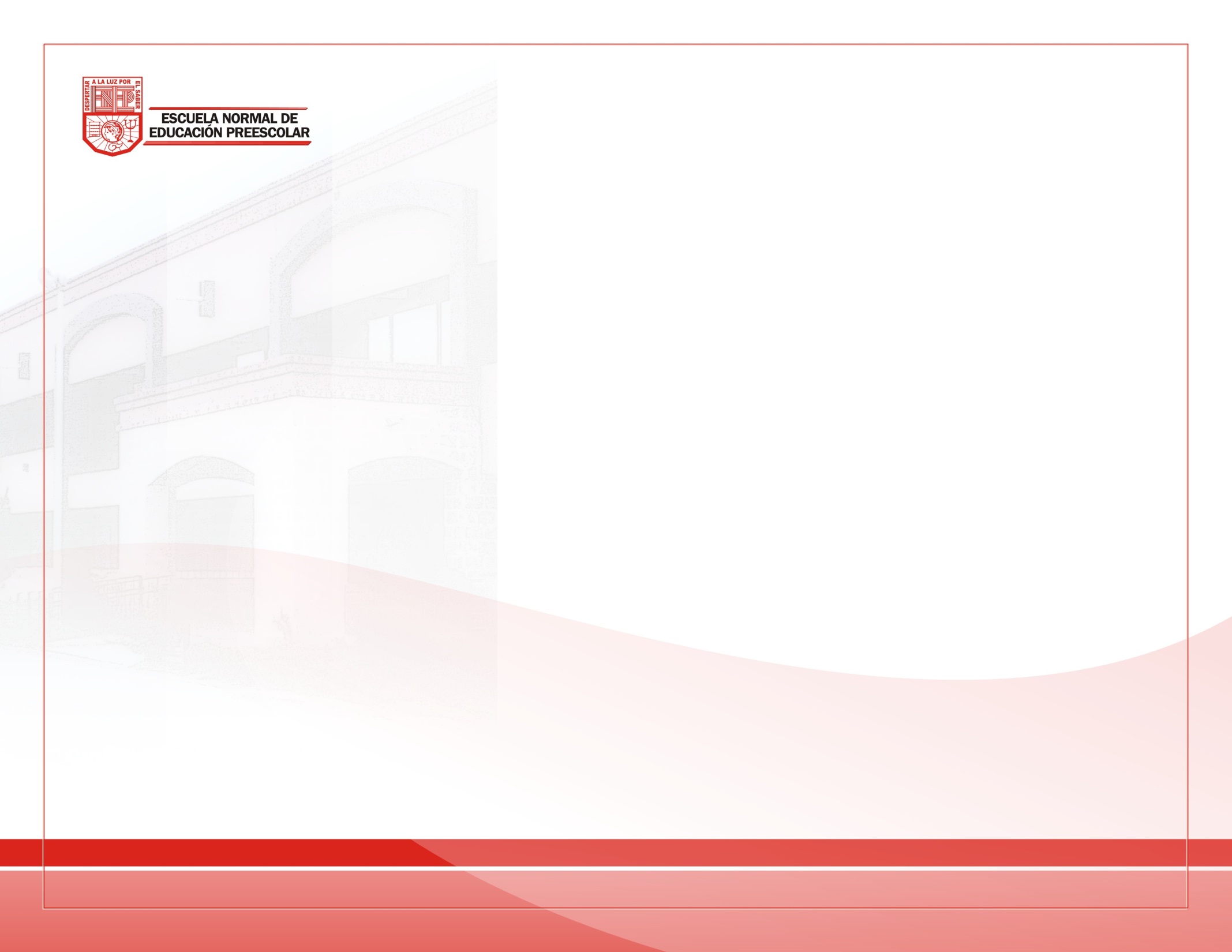 ESCUELA NORMAL DE EDUCACIÓN PREESCOLAR
TRABAJO DE TITULACIÓN   8º.  Semestre
ENCUADRE 
Docente: Edith Araceli Martínez Silva
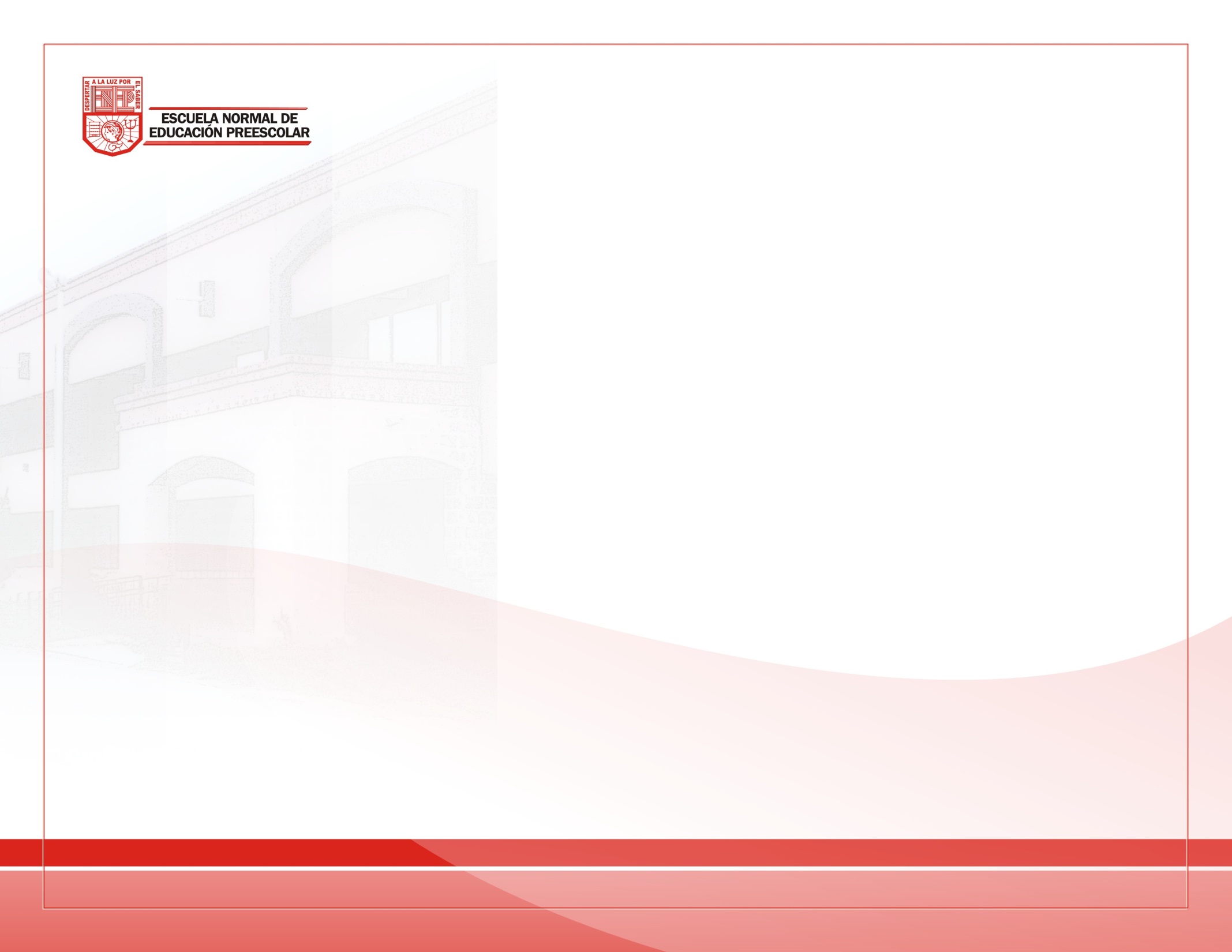 TRAYECTOS FORMATIVOS:
Psicopedagógico
Preparación para la enseñanza y aprendizaje 
Lengua adicional 
Tecnologías de la información y la comunicación 
Práctica profesional 
Optativos 
4 HORAS/3.6 CRÉDITOS
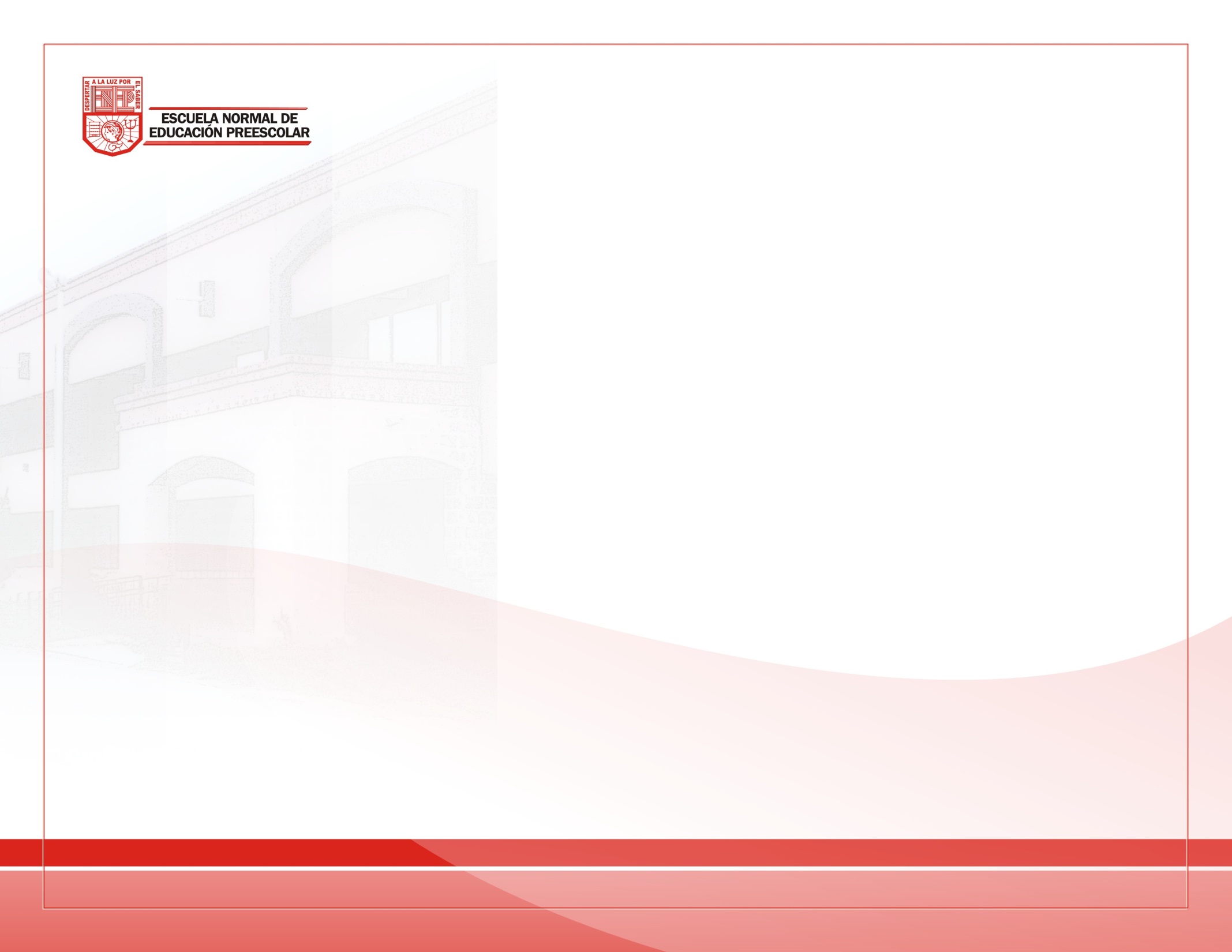 *Emplea la evaluación para intervenir en los diferentes ámbitos y momentos de la tarea educativa
*Diseña planeaciones didácticas, aplicando sus conocimientos pedagógicos y disciplinares para responder a las necesidades del contexto en el marco del plan y programas de estudio de la educación básica
*Aplica críticamente el plan y programas de estudio de la educación básica para alcanzar los propósitos educativos y contribuir al pleno desenvolvimiento de las capacidades de los alumnos del nivel escolar.
COMPETENCIAS 
PROFESIONALES  Y
 DEL CURSO
*Genera ambientes formativos para propiciar la autonomía y promover el desarrollo de las competencias en los alumnos de educación básica.
*Usa las TIC
 como herramienta 
de enseñanza y 
aprendizaje.
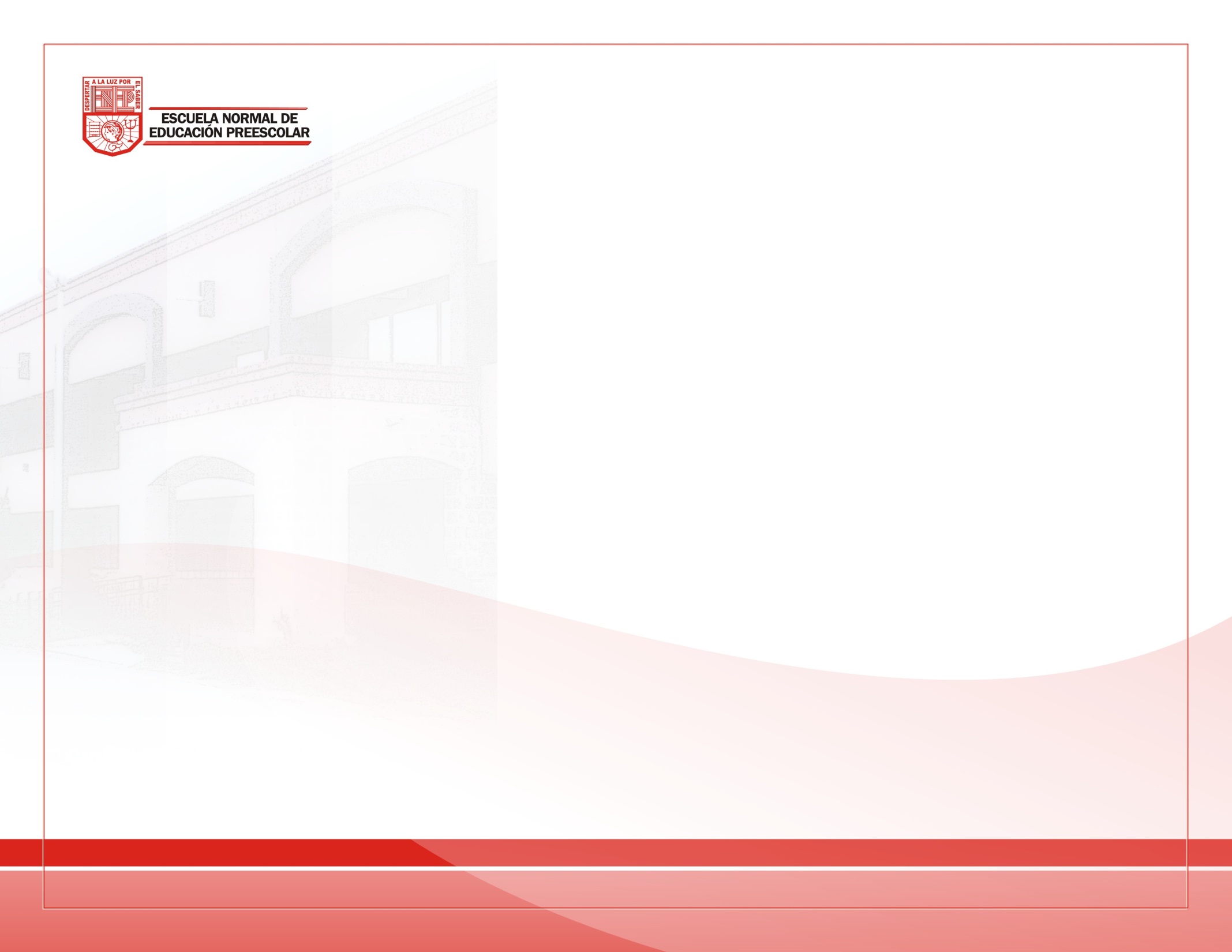 *Interviene de manera colaborativa con la comunidad escolar, padres de familia, autoridades y docentes, en la toma de decisiones y en el desarrollo de alternativas de solución a problemáticas socioeducativas.
*Actúa de manera ética ante la diversidad de situaciones que se presentan en la práctica profesional
*Propicia y regula espacios de aprendizaje incluyentes para todos los alumnos, con el fin de promover la convivencia, el respeto y la aceptación.
COMPETENCIAS
 PROFESIONALES  Y 
DEL CURSO
*Utiliza recursos de la investigación educativa para enriquecer la práctica docente, expresando su interés por la ciencia y la propia investigación.
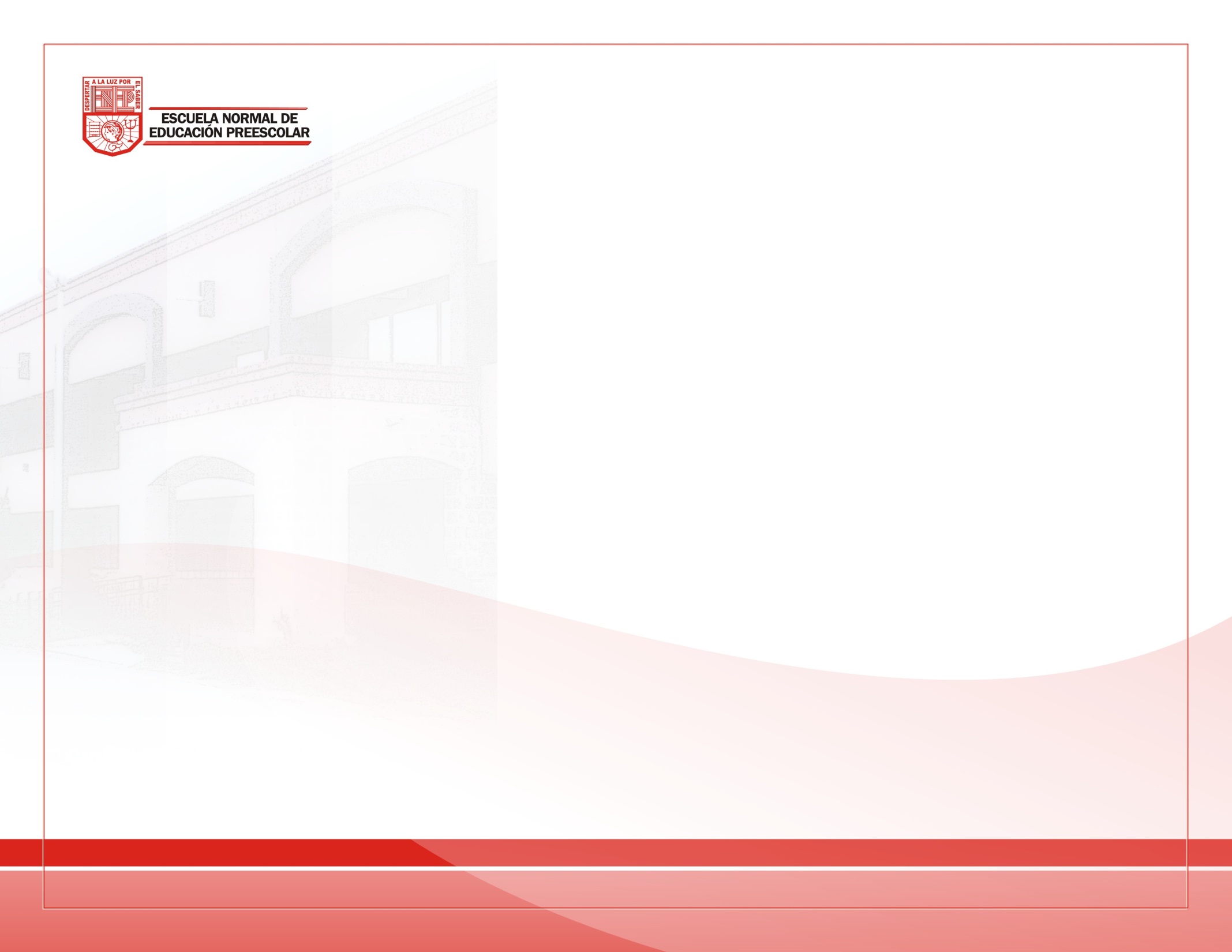 UNIDADES DE APRENDIZAJE
UNIDAD I: TRABAJO DE TITULACIÓN
SECUENCIA DE CONTENIDOS

Elaboración del trabajo de titulación
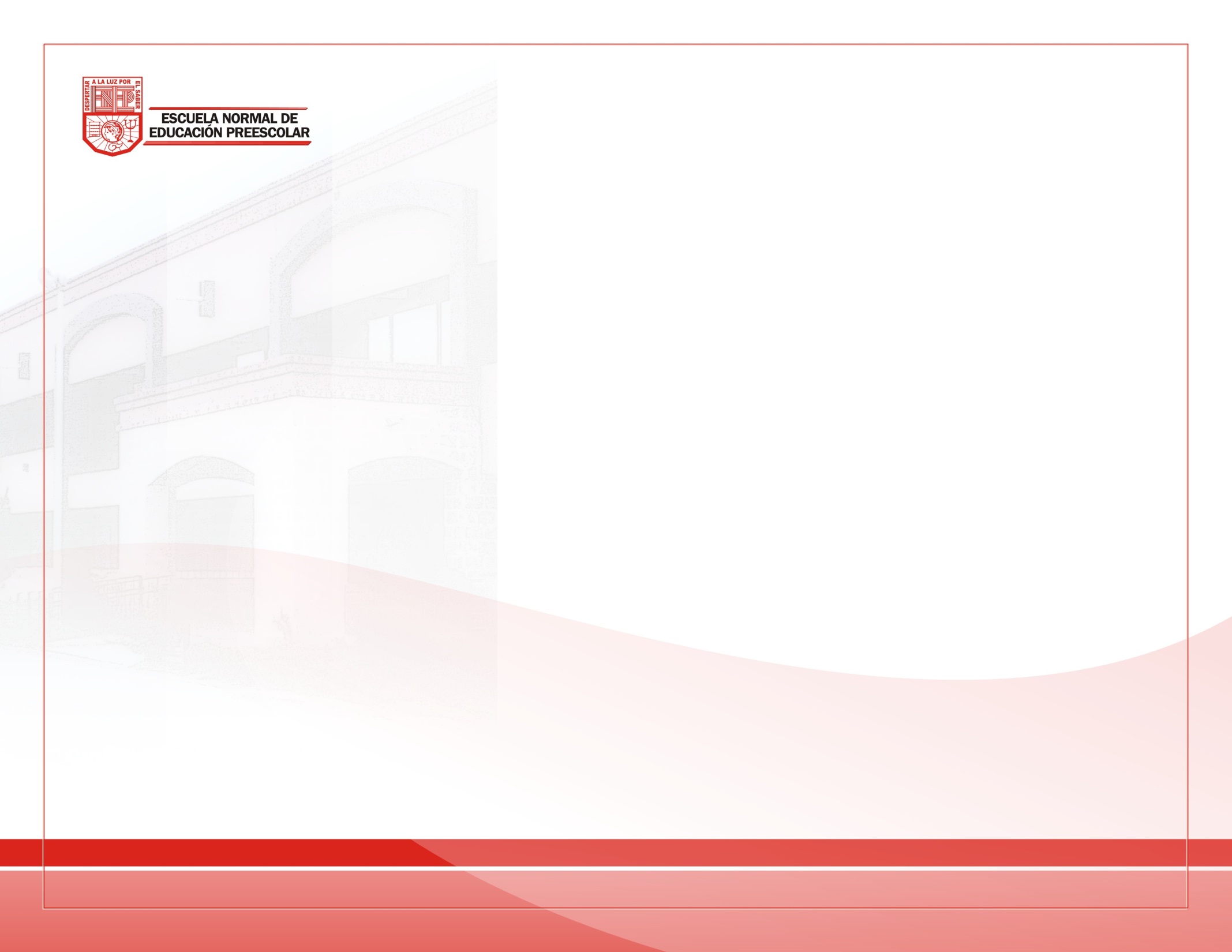 RELACIÓN DE LA MATERIA CON 
CURSOS DEL MISMO SEMESTRE

Práctica profesional
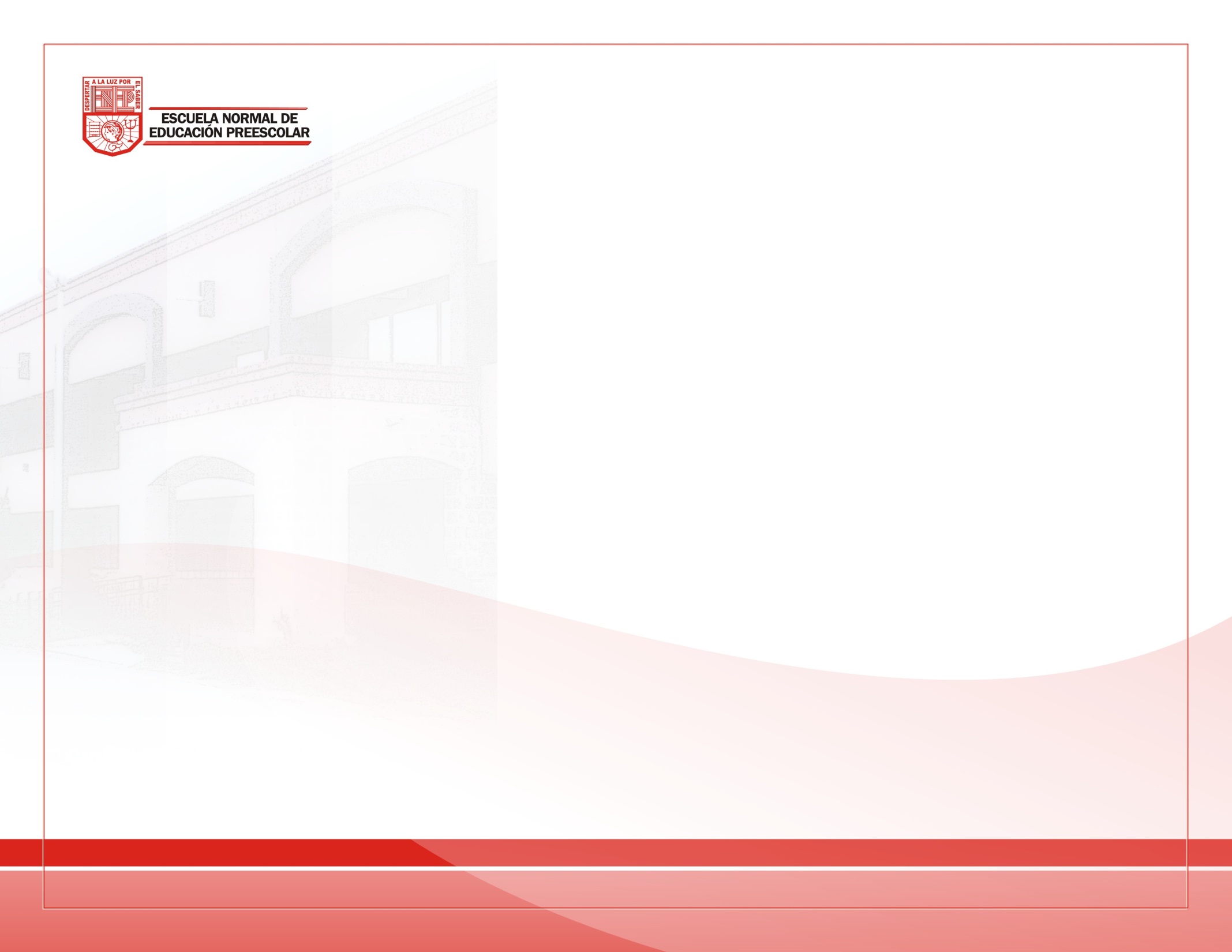 REGLAMENTO Y ACUERDOS INTERNOS
Traer laptop en cada clase

Uso moderado del celular

Evitar salir del salón

Tener una actitud positiva y de disposición, evitando palabras altisonantes, así como cuidar el lenguaje corporal

Entregar trabajos en tiempo y forma

Traer completo las herramientas de trabajo en cada una de las sesiones  (trabajo actual y descargado)

Se debe entregar avance semanalmente de acuerdo a lo sugerido por el asesor, dicha entrega será a través de escuela en red en el apartado del curso de titulación
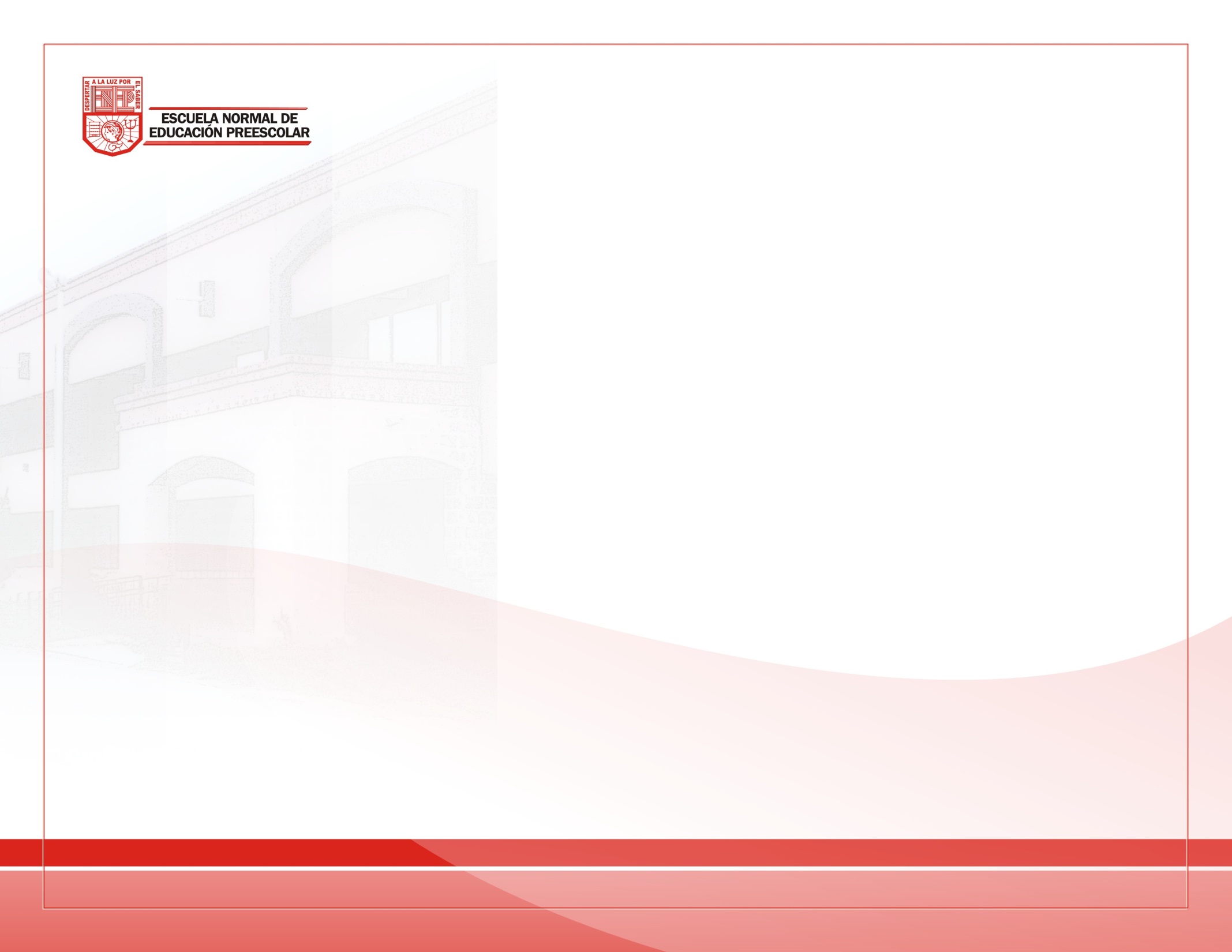 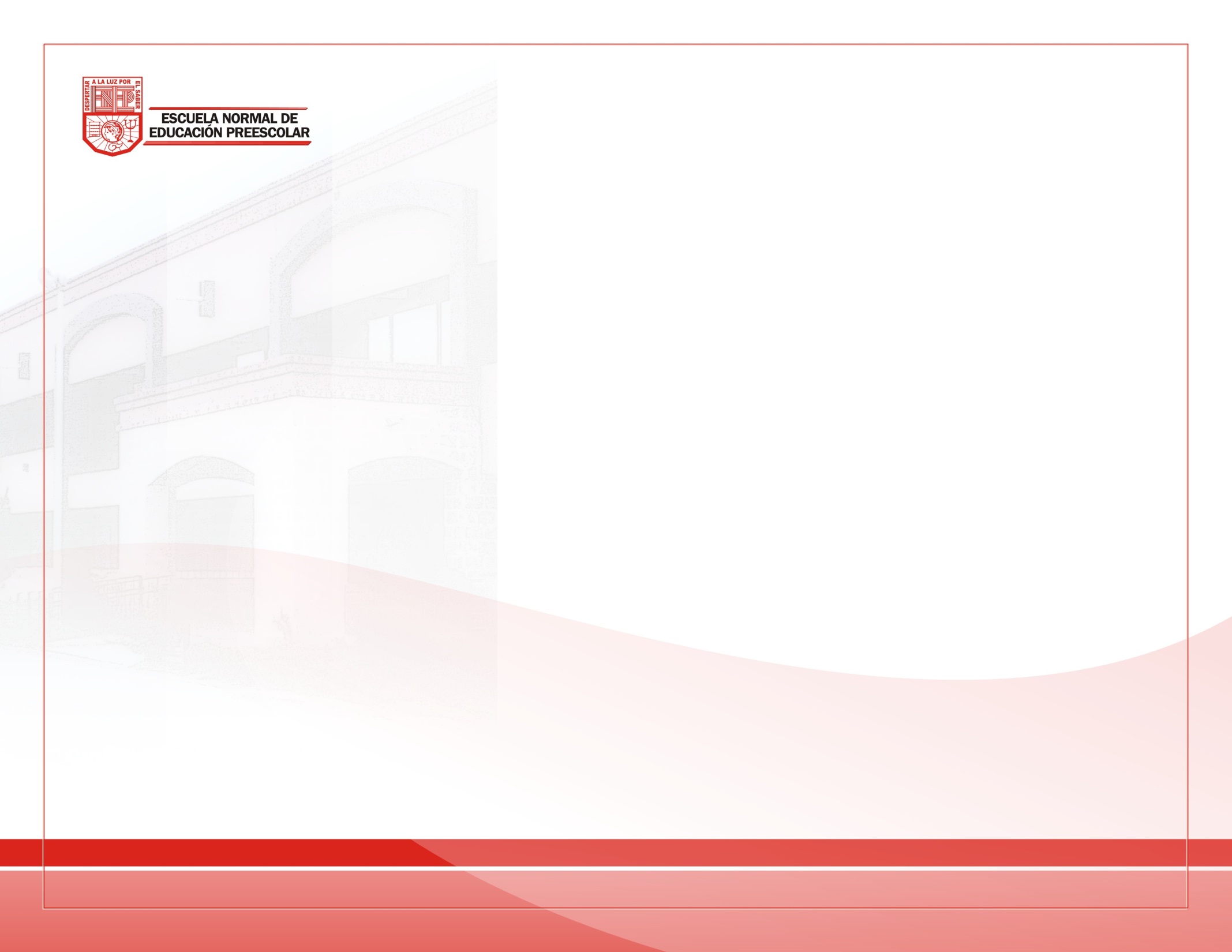 Criterios de evaluación
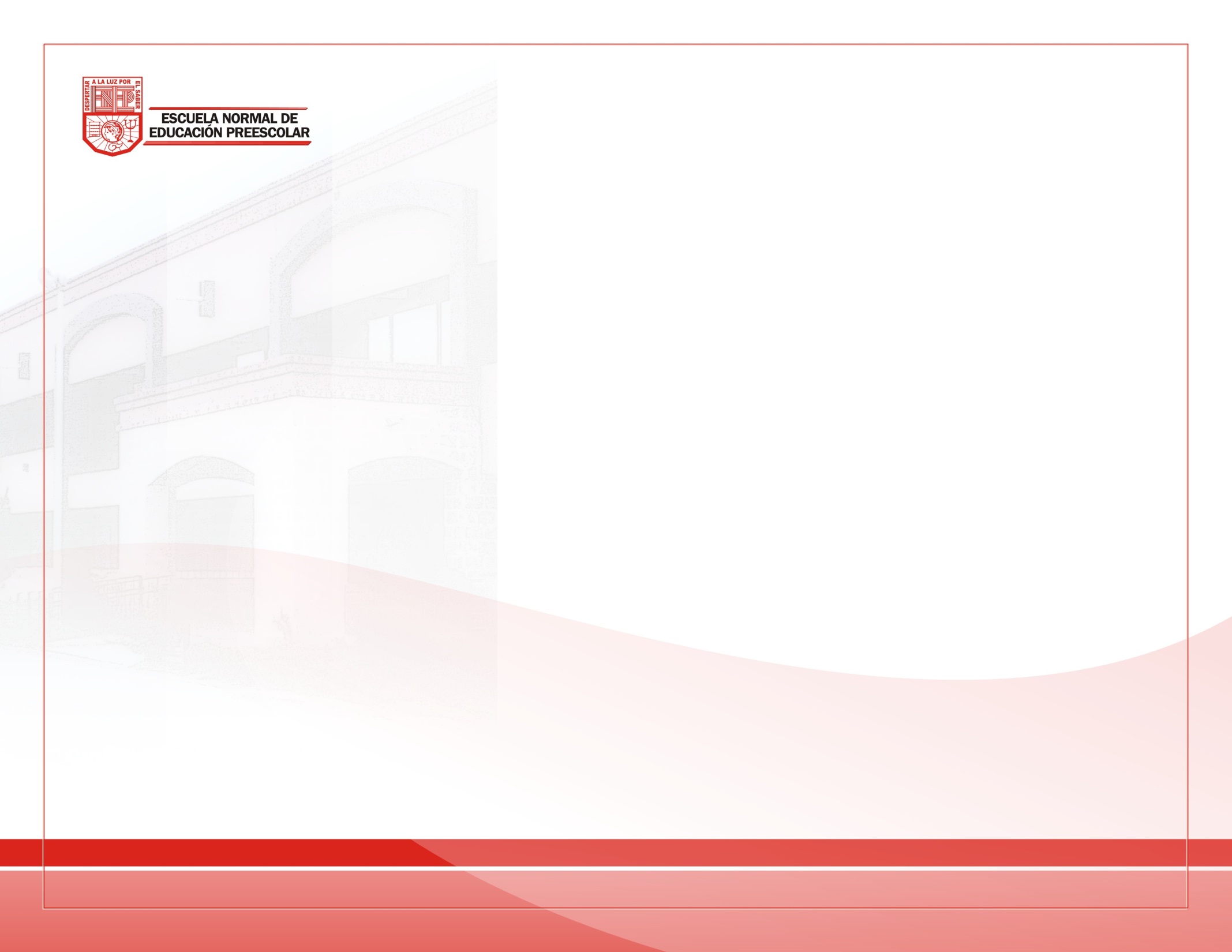 Normas del proceso de titulación

http://187.160.244.18/sistema/data/tareas/enep00038/_AreasDocumentos/3/917.PDF


Lineamientos para organizar el proceso de titulación
http://187.160.244.18/sistema/data/tareas/enep-00038/_AreasDocumentos/38/819.PDF
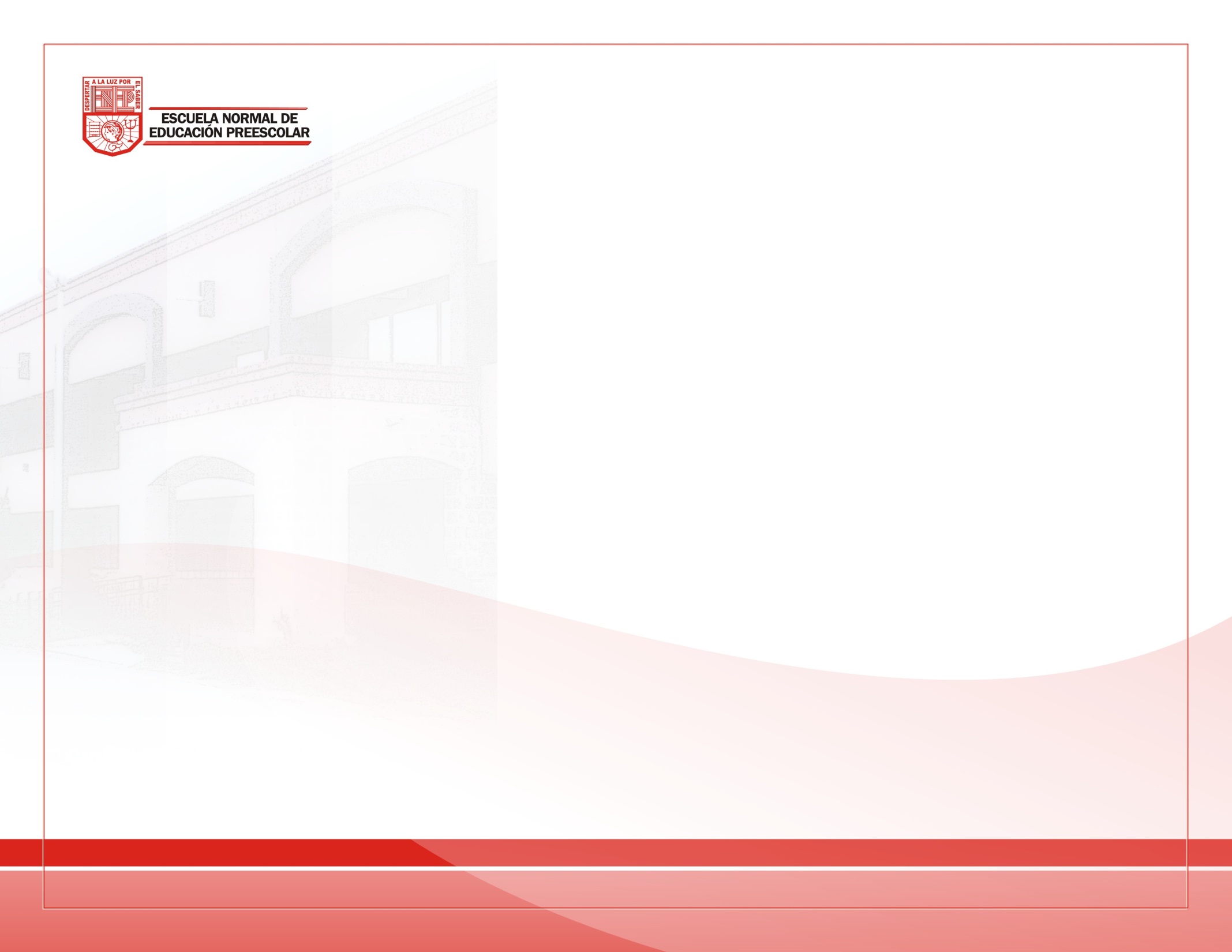 MOOCS
REDES ACADEMICAS
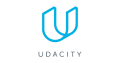 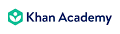 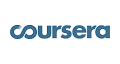 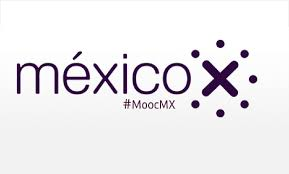 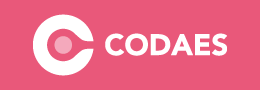 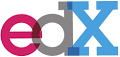 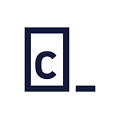 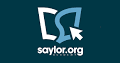 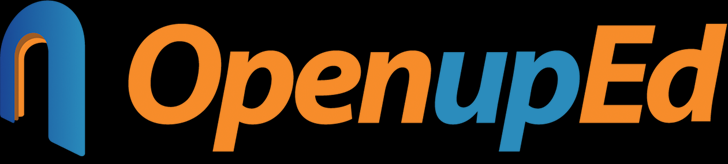